EFS by Pathologic Stage
1. Forde PM, et al. N Engl J Med. 2022;386(21):1973-1985. 2. Spicer JD, et al. Ann Oncol. 2023;34(suppl_2):S1297-S1298. 3. Heymach JV, et al. N Engl J Med. 2023;389(18):1672-1684. 4. Cascone T, et al. N Engl J Med. 2024;390(19):1756-1769.
EFS With Perioperative Durvalumab by Nodal Status
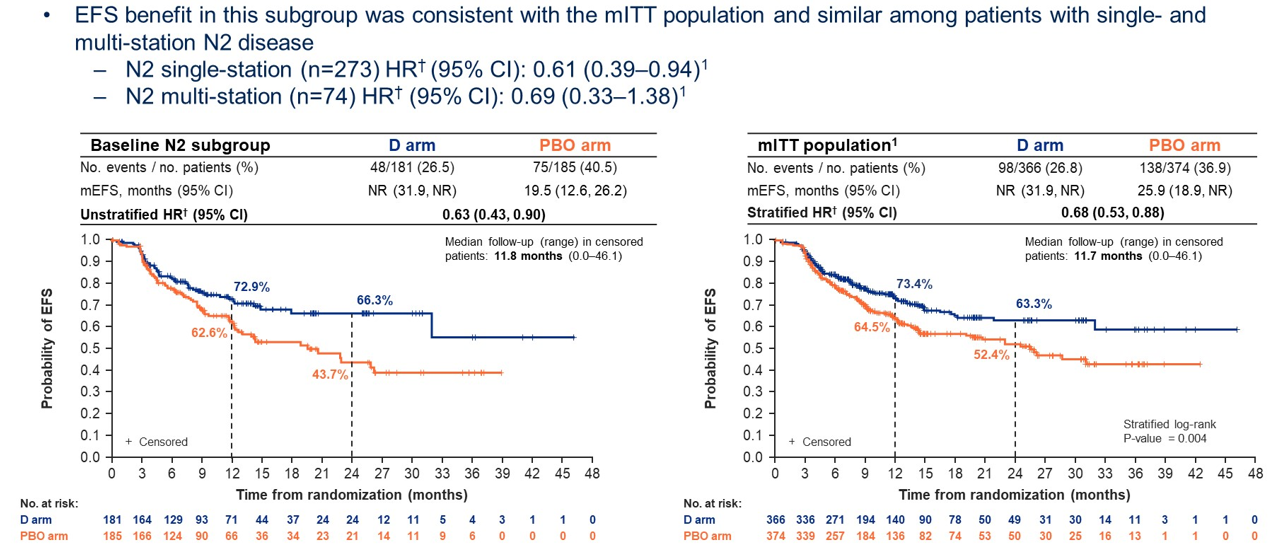 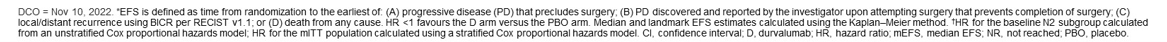 Heymach JV, et al. ASCO 2024. Abstract 8011.
EFS With Perioperative Nivolumab by Nodal Status
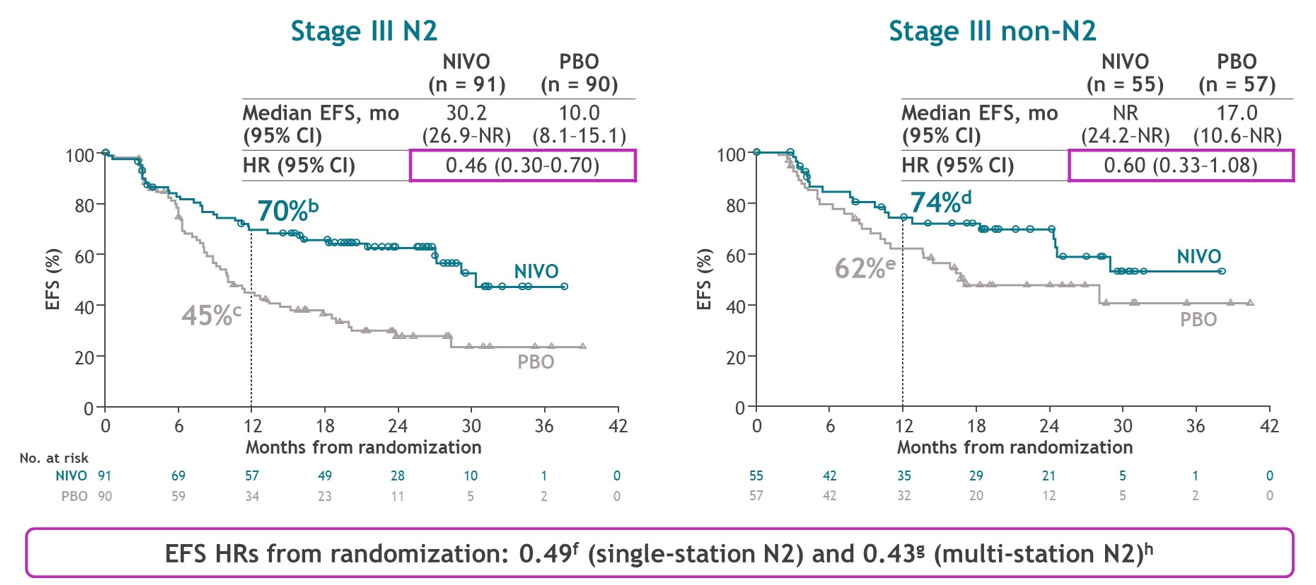 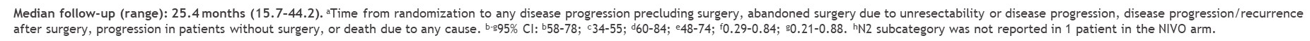 Cascone T, et al. ASCO 2024. Abstract LBA8007.
EFS by PD-L1 Expression in Early-Stage NSCLC
EFS, event-free survival; HR, hazard ratio; PD-L1, programmed death ligand 1.
a ICH 28-8 pharmDx assay (Dako). b TPS by IHC 22C3 pharmDx assay. c VENTANA [SP263] IHC.
1. Forde PM, et al. N Engl J Med. 2022;386(21):1973-1985. 2. Spicer JD, et al. Ann Oncol. 2023;34(suppl_2):S1297-S1298. 3. Heymach JV, et al. N Engl J Med. 2023;389(18):1672-1684. 4. Cascone T, et al. N Engl J Med. 2024;390(19):1756-1769.
When we look at pathologic complete response and major pathological response rates according to stage or PD-L1 expression levels, we see…benefits favoring chemoimmunotherapy over chemotherapy.
Mark Awad, MD, PhD